Calculating: Discount Prices
Consumer Math
Discount
Discount amount = Item(s) cost x Discount Rate [represents as a
percentage {%}]
Sales Discount Price
Sales Price = Item(s) cost -   Discount amount
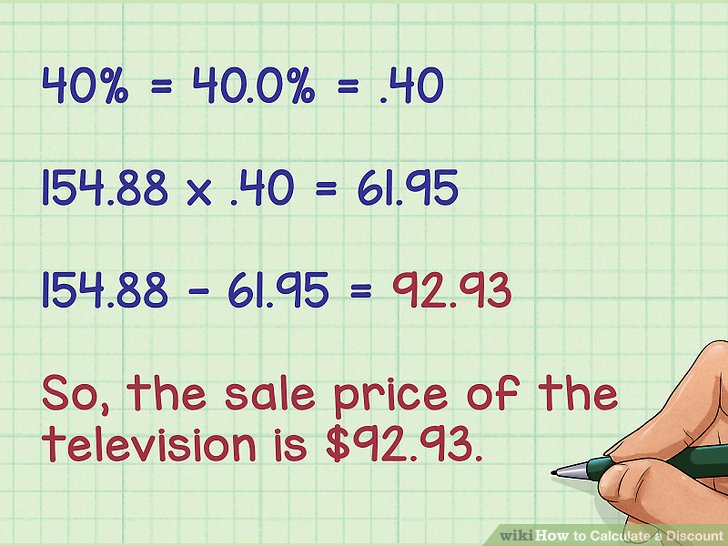 T.V. is normally $154.88. The TV is currently on sale for 40% off. What is the discount amount and the new sales price?
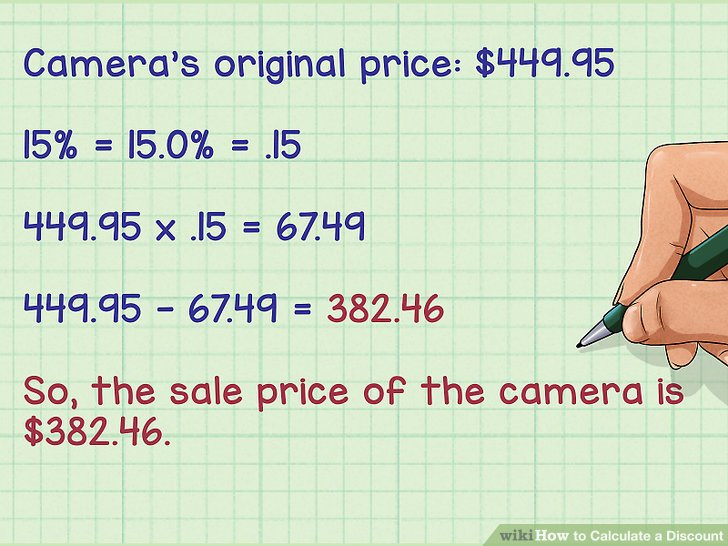 Camera is on sale for 15% off its original price. What is the sale price?
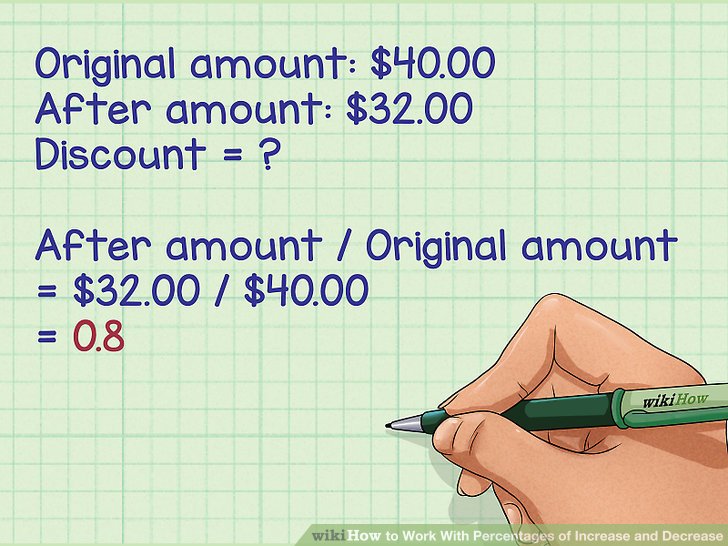 Find the Discount Rate (%)
Original Price - Sales Price
x
100 (%)
__________________________________________________
Original Price
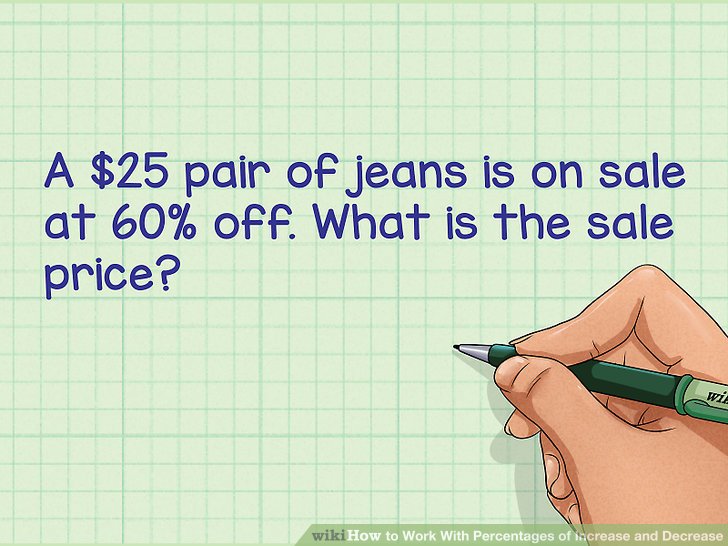